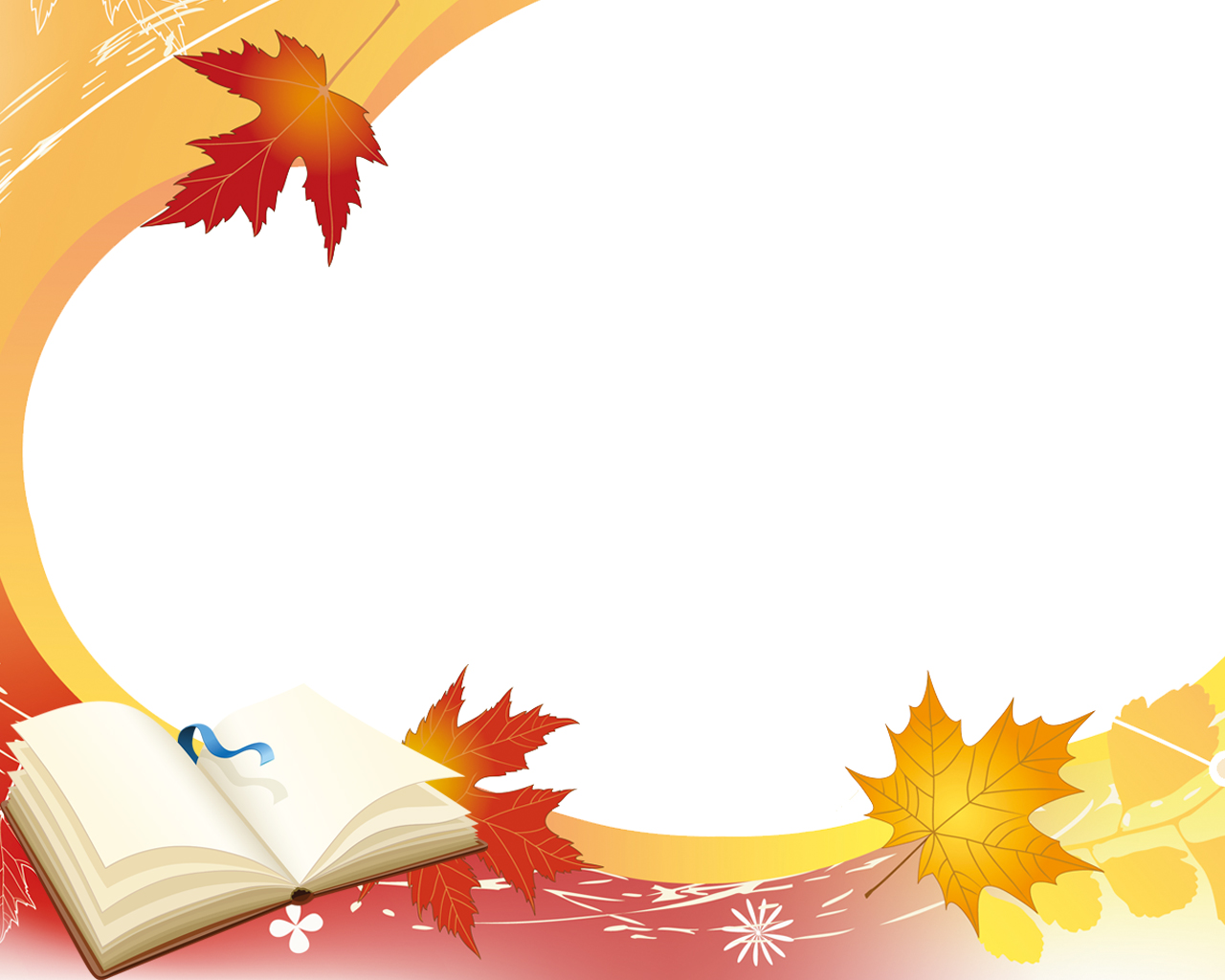 Обновление структуры и содержания рабочих программ воспитания в общеобразовательных организациях
Познакомьтесь с
Лаптева Людмила Николаевна,
методист МБУ «Методический центр»
НОВЫМИ ЭФФЕКТАМИ ДЛЯ РИСУНКОВ
2023
Обновление структуры и содержания рабочей
программ воспитания школы
в контексте требований
Федеральной программы воспитания
Федеральная рабочая программа воспитания –
основа для разработки рабочей программы воспитания школы
Основания:
- ФЗ № 371 от 4 сентября 2022года – о введении Федеральных основных образовательных
программ (ФООП)
- Приказы № 992 , 993 от 16 ноября 2022 г. и № 1014от 23.11.2022 об утверждении федеральных
образовательных программ НОО, ООО, СОО
(ФОП включают «Федеральную рабочую программу воспитания» и соответственно
«Федеральный календарный план воспитательной работы»).
ФЕДЕРАЛЬНАЯ РАБОЧАЯ ПРОГРАММА ВОСПИТАНИЯ ОПРЕДЕЛЯЕТСЯ
КАК КОМПОНЕНТ ФОП
РАБОЧАЯ ПРОГРАММА ВОСПИТАНИЯ ОБРАЗОВАТЕЛЬНОЙ ОРГАНИЗАЦИИ -
КОМПОНЕНТ ООП
Рабочая программа воспитания образовательной организации проектируется
и реализуется в неразрывном единстве с другими программами.
Содержание рабочей программы воспитания  вместе с другими программами
должно быть направлено на достижение единых результатов ООП.
• В то же время Программа воспитания является системообразующим
ресурсом проектирования воспитательной деятельности в
образовательной организации - в ней аккумулируются заданные в
ФОП единые требования к результатам воспитания для всех программ
в рамках урочной и внеурочной деятельности.
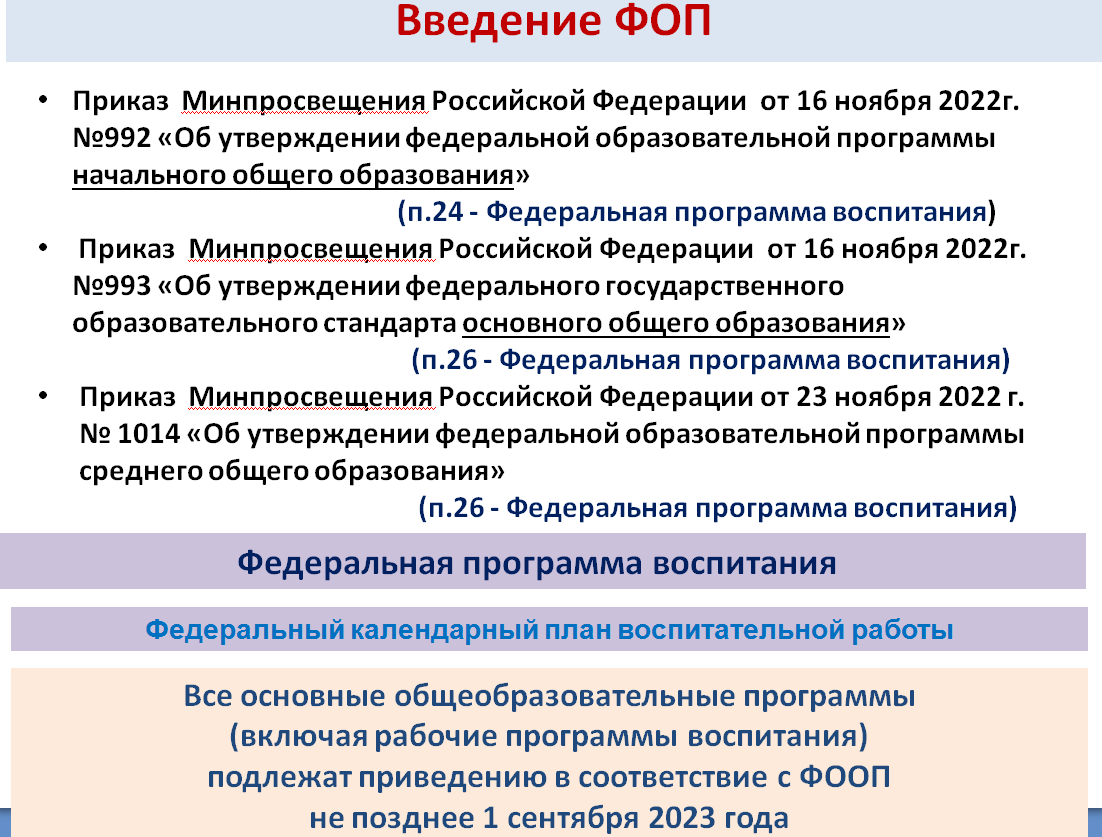 Структура рабочей программы воспитания
Изменения с 1 сентября 2021 г по 1 сентября 2023 года
Структура РПВ с 1.09 2021 Структура РПВ с 1.09.2022
Структура РПВ с 1.09.2023г
1. Описание особенностей
воспитательного процесса
1. Анализ воспитательного процесса
в организации
1. Целевой раздел
1.1.Цель и задачи воспитания ;
1.2.Направления воспитания ;
1.3.Целевые ориентиры результатов
воспитания
2. Цель и задачи воспитания
обучающихся
2. Цель и задачи воспитания
обучающихся
3. Виды, формы и содержание
воспитательной деятельности с
учетом специфики организации,
интересов субъекта воспитания,
тематики учебных модулей
2. Содержательный раздел
2.1. Уклад образовательной организации
2.2. Виды, формы и содержание
воспитательной деятельности (модули
программы)
3. Организационный раздел
3.1.Кадровое обеспечение
3. Виды, формы и содержание
совместной
педагогических
деятельности
работников,
обучающихся и социальных
партнеров
организации,
осуществляющей
образовательную
деятельность
3.2.Нормативно-методическое
обеспечение
3.3.Требования к условиям работы с
обучающимися с особыми
4.Основные
самоанализа
воспитательной работы в
организации,
направления
4. Система поощрения социальной
успешности и проявлений активной
жизненной позиции обучающихся
образовательными потребностями
3.4.Система поощрения социальной
успешности и проявления активной
жизненной позиции обучающихся
3.5.Анализ воспитательного процесса
осуществляющей
образовательную
деятельность
Приказы Минпросвещения РФ от
31мая 2021г. №286 и №287
Примерная программа воспитания
(протокол №3/22 от 23 июня 2022г.)
304-ФЗ от 31.07.2020
Примерная
воспитания
(протокол ФУМО № 2/20 от
программа
ФООП (371 ФЗ от 4.09.2022г.)
Приказы № 992, 993 от 16.112022 г; № 1014 от23.11.2022г
02.06.2020)
Какие разделы, пункты рабочей программы воспитания (РПВ) должны
соответствовать ФОП (федеральной рабочей программе воспитания), а что может изменяться ?
• Структура РПВ должна соответствовать
федеральной рабочей программе воспитания,
представленной в ФОП
• Содержание РПВ за исключением целевого
раздела, может изменяться  в соответствии с
особенностями общеобразовательной
организации
ВАЖНО!!! В целевой раздел РПВ школы переносится без изменений текст целевых ориентиров из ФОП соответствующего уровня образования (НОО,ООО,СОО).
ОБРАЩАЕМ ВНИМАНИЕ НА ИЗМЕНЕНИЕ ФОРМУЛИРОВОК ЦЕЛЕЙ И ЗАДАЧ
Цель воспитания обучающихся в образовательной организации:
• развитие личности, создание условий для самоопределения и социализации
на основе социокультурных, духовно-нравственных ценностей и принятых в
российском обществе правил и норм поведения в интересах человека,
семьи, общества и государства;
• формирование у обучающихся чувства патриотизма, гражданственности,
уважения к памяти защитников Отечества и подвигам Героев Отечества,
закону и правопорядку, человеку труда и старшему поколению, взаимного
уважения, бережного отношения к культурному наследию и традициям
многонационального народа Российской Федерации, природе и окружающей
среде.
Задачи воспитания обучающихся в образовательной организации:
усвоение обучающимися знаний норм, духовно-нравственных ценностей,
традиций, которые выработало российское общество (социально значимых
знаний);
формирование и развитие личностных отношений  к этим нормам, ценностям,традициям (их освоение, принятие);
приобретение соответствующего этим нормам, ценностям, традициямсоциокультурного опыта поведения, общения, межличностных и социальныхотношений, применения полученных знаний;
достижение личностных результатов освоения общеобразовательных программ всоответствии с ФГОС НОО СОО,ООО.
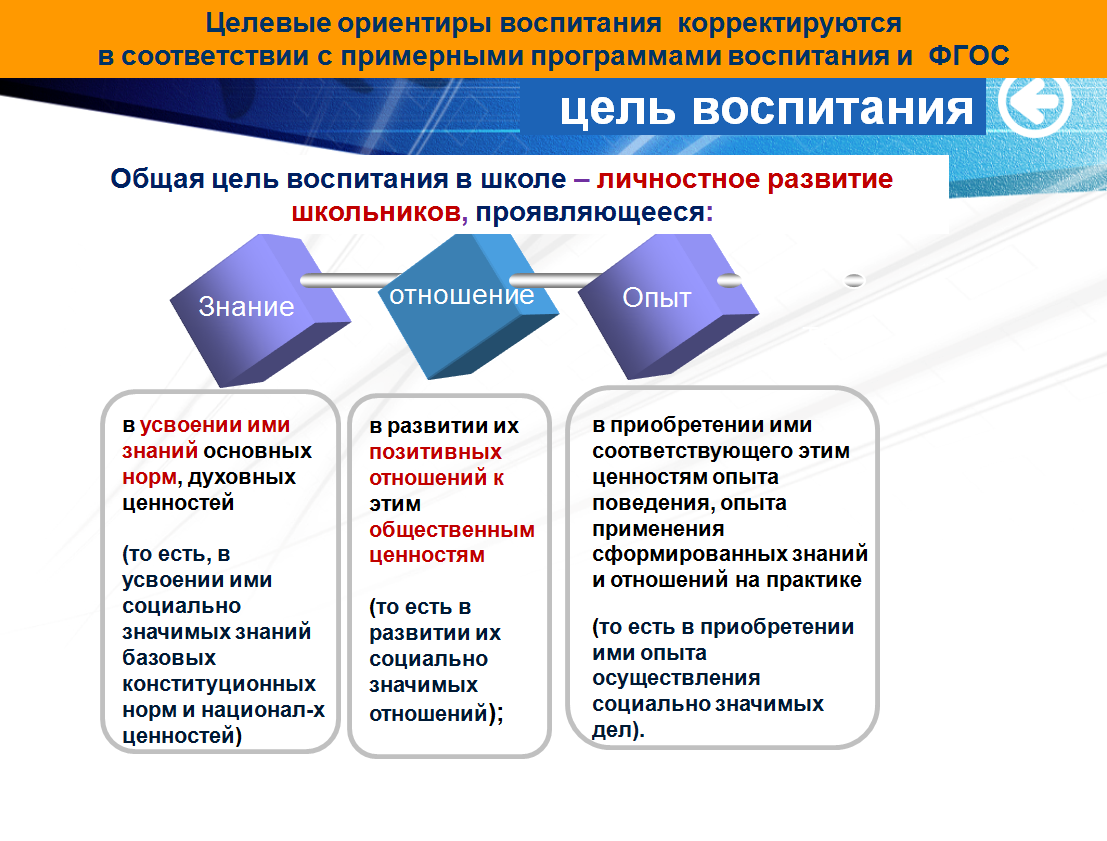 Новый ФГОС определяет основные направления
воспитательной деятельности.
Они включены в целевой раздел новой программы воспитания
• Гражданское воспитание
• Патриотическое воспитание
• Духовно-нравственное воспитание
• Эстетическое воспитание
• Физическое воспитание
• Трудовое воспитание
• Экологическое воспитание
• Ценности научного познания
Целевые ориентиры результатов воспитания представлены
по направлениям воспитания.
2. СОДЕРЖАТЕЛЬНЫЙ РАЗДЕЛ
2.1. Уклад образовательной организации

В данном разделе раскрываются основные особенности уклада общеобразовательной организации.
Уклад задаёт порядок жизни общеобразовательной организации и аккумулирует ключевые характеристики, определяющие особенности воспитательного процесса. Уклад общеобразовательной организации удерживает ценности, принципы, нравственную культуру взаимоотношений, традиции воспитания, в основе которых лежат российские базовые ценности, определяет условия и средства воспитания, отражающие самобытный облик общеобразовательной организации и её репутацию в окружающем образовательном пространстве, социуме.
2.2.Виды, формы и содержание воспитательной деятельности (модули программы)
2.2.
.
ВИДЫ, ФОРМЫ И СОДЕРЖАНИЕ ДЕЯТЕЛЬНОСТИ
Модули РПВ
( 2020-2021уч.г; 2021-2022 уч. г)
Модули РПВ с 1 сентября 2023 года
1.Инвариантные
«Классное руководство»,
«Школьный урок»
«Курсы внеурочной деятельности»
«Урочная деятельность»
«Внеурочная деятельность»
«Работа с родителями»
«Самоуправление» *
«Профориентация»*
«Классное руководство»
«Основные школьные дела»
«Внешкольные мероприятия»
«Самоуправление»
2. Вариативные
«Ключевые общешкольные дела»
«Детские общественные объединения»
«Детские общественные объединения»
«Профориентация»
«Взаимодействие с родителями (законными
представителями)»
«Профилактика и безопасность»
«Социальное партнёрство»
«Школьные медиа»
«Экскурсии, экспедиции, походы»
«Организация предметно-эстетической
среды»
Организация предметно-пространственной среды»
3. По выбору образовательной организации
«Школьный музей , «Школьный театр»
«Добровольческая деятельность (волонтёрство)»
«Школьные медиа», «Школьный спортивный клуб»
«Дополнительное образование»
«Школьный музей», «Школьный театр»,
«Спортивный клуб»,«Волонтерство»,
«Кванториум»
«Профилактика и безопасность»,
«Дополнительное образование»,
«Наставничество», и др.
«Наставничество» и др
3. Организационный раздел
3.1.Кадровое обеспечение
Наличие кадров, разделение их функционала, связанного с планированием,
организацией, обеспечением, реализацией воспитательной деятельности. Вопросы
ПК(система метод сопровождения:семинары,МО, конференции,пр); привлечение
специалистов для решения вопросов воспитания
3.2.Нормативно-методическое обеспечение
Характеристика локальных актов в части воспитания (со сылками). Перспективы развития
нормативной базы. Договорные отношения. Сетевые программы и мероприятия.
Взаимод-е с соц.партнерами. Методическое обеспечение воспит. деятельности (пособия ,
база опыта, в т.ч. на сайте)
3.3.Требования к условиям работы с обучающимися с особыми
образовательными потребностями
Конкретное описание среды (материально-технические усл.) кадровые и методических
условия с учетом категорий обуч-ся (обуч-ся с инвалидностью и ОВЗ, из социально
уязвимых групп(воспит детских домов, семьи мигрантов, билингвы), одаренные, дети с
отклоняющимся поведением.
3.4.Система поощрения социальной успешности и проявления
активной жизненной позиции обучающихся
Принципы, формы поощрения (с кратким описанием), указание локального акта
3.5.Анализ воспитательного процесса
3.5.АНАЛИЗ ВОСПИТАТЕЛЬНОГО ПРОЦЕССА
• Текст пункта 3.5. составляется на основе текста федеральной
программы воспитания.
• Уточняются, конкретизируются  следующие пункты:
Основные направления анализа 
(исходя из Уклада, традиций, особенностей среды, контингента …)
Кто проводит анализ 
(анализ проводится классным руководителем………)
Состояние совместной деятельности обучающихся и взрослых представляется краткая характеристика на основе мониторинга за предыдущий год)
Порядок обсуждения результатов 
(результаты обсуждаются на педагогическом совете,
на общешкольном совете, с участием родителей и обучающихся)
Внимание сосредотачивается на вопросах, связанных с качеством !
Содержание рабочей программы должно быть направлено
на реализацию целевых ориентиров воспитания,
обозначенных в стратегических документах и
конкретизированных в ФГОС
Над чем сегодня важно подумать всем педагогам вместе?
Что необходимо обновить в программе и в деятельности школы?
Что требует нашего пристального внимания?
Рабочая программа воспитания школы не должна быть полной копией федеральной
программы!
Подумать как прописать содержание модулей, чтобы отразить
самобытность школы, сложившиеся традиции, опыт
В тексте модулей РПВ важно выделить ,конкретизировать наиболее значимые виды и направления
деятельности, прописать их воспитательный потенциал
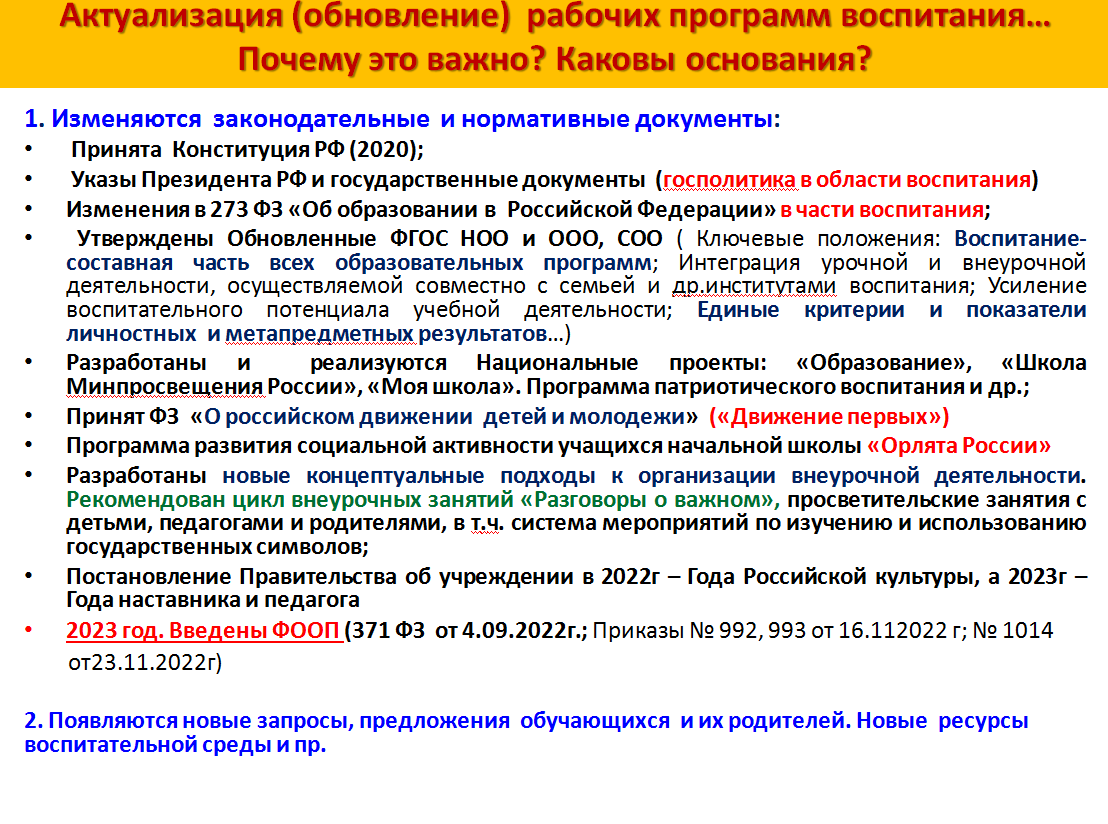 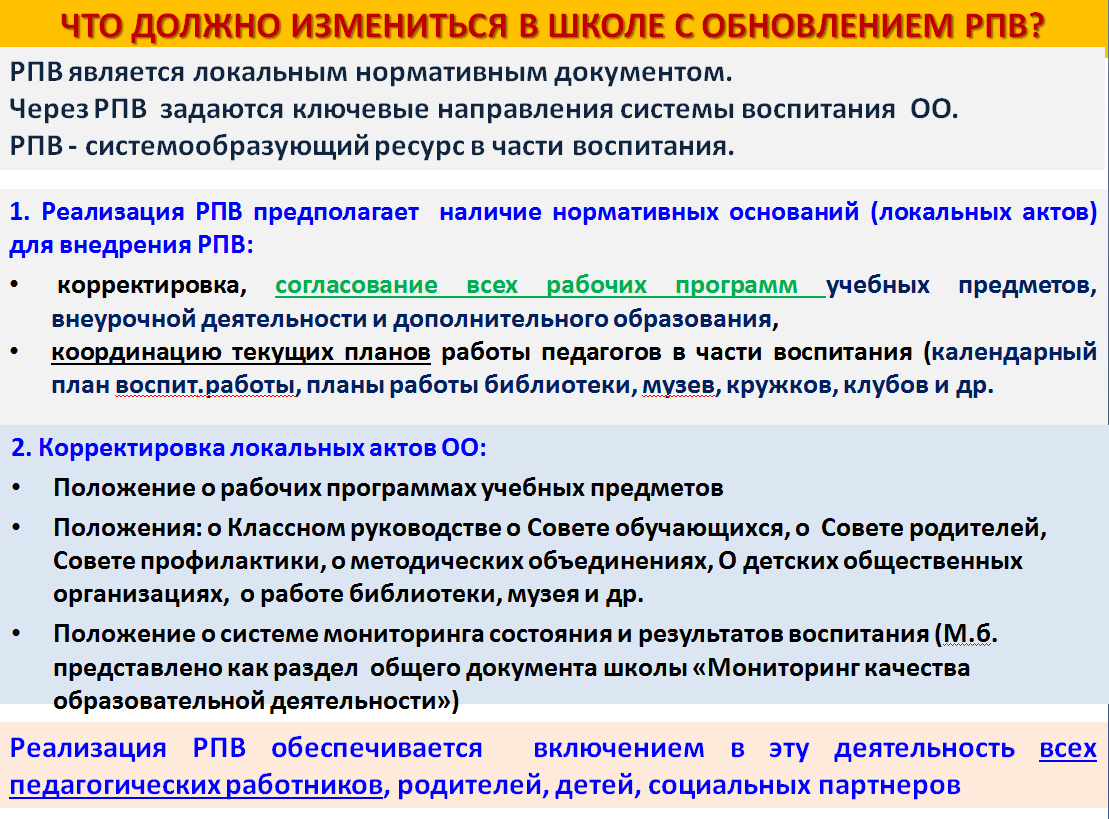 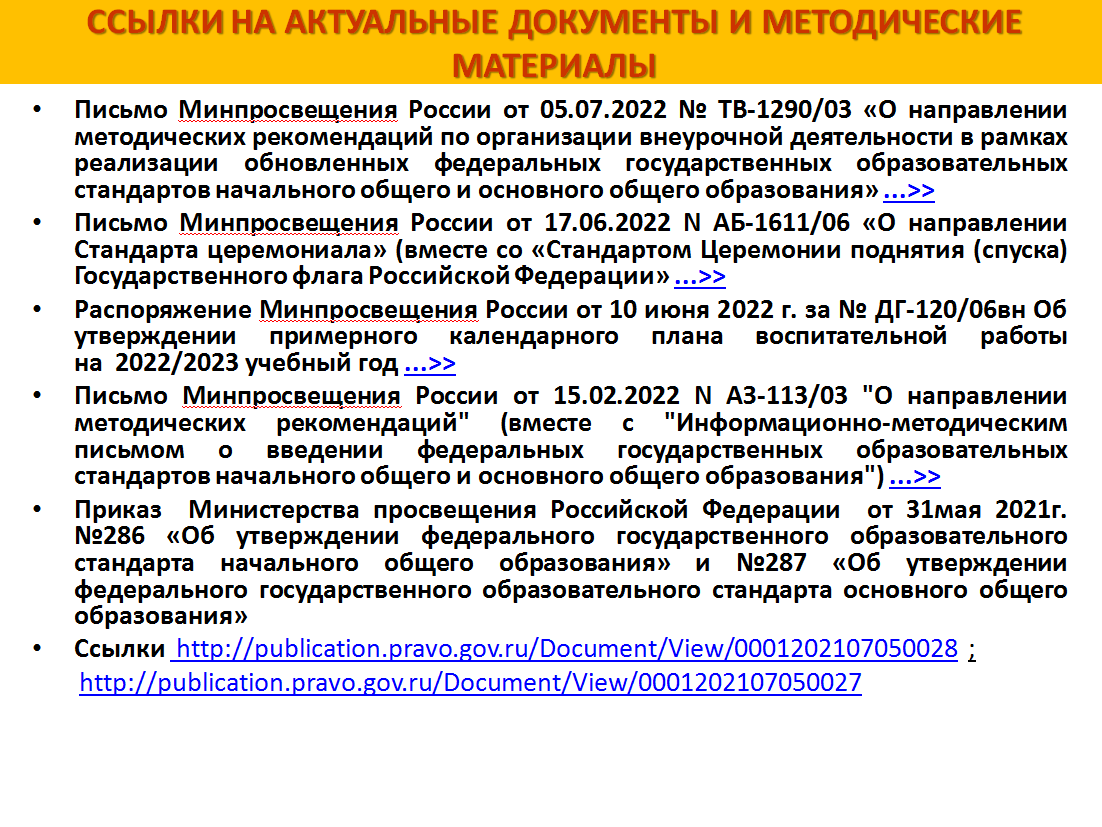 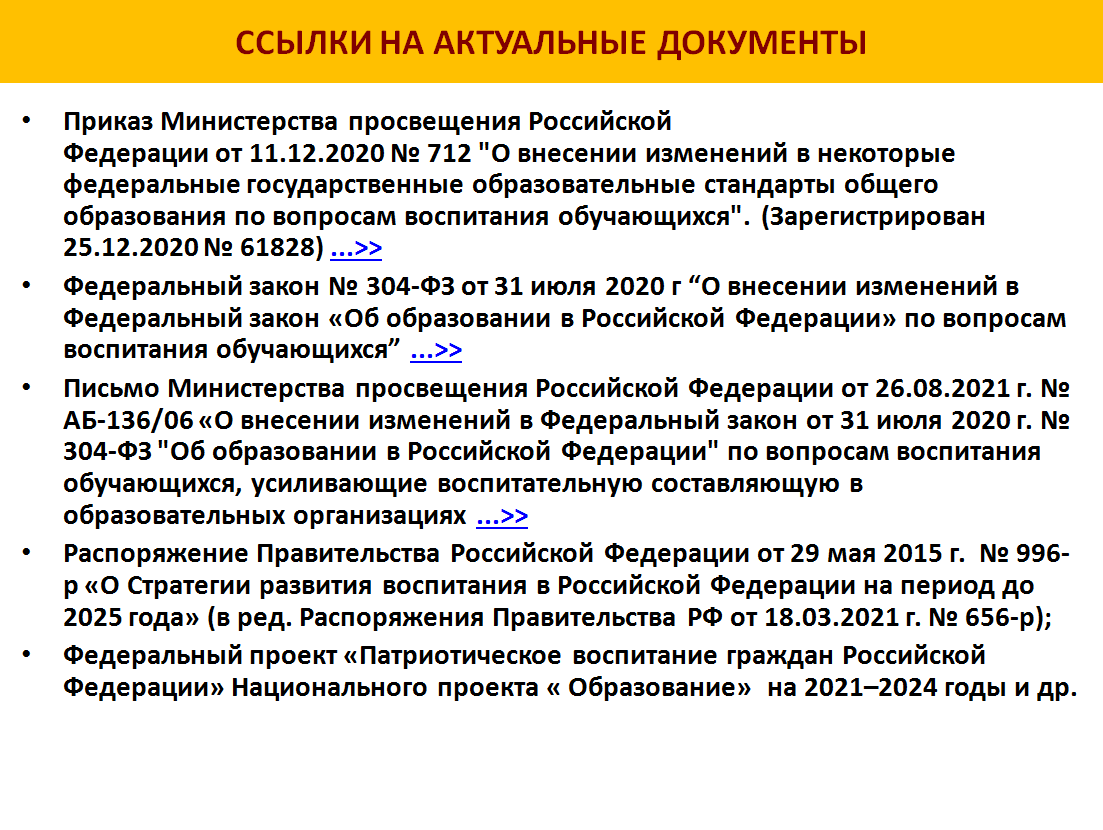 Пример диагностик,
выявляющих отдельные аспекты результатов воспитания
• Методика определения уровня самоуправления в
школе (М.И.Рожков)
• Методика «Какой у нас коллектив» (А.Н.Лутошкин)
• Методика «Наши отношения» (Л.М. Фридман)
• Методика «Стиль общения учителей и воспитанников
(Ю.А. Конаржевский)
• Уровень готовности к выбору профессии
(Б.В.Успенский)
• Методика для родителей «Проблемы воспитания»
(Ф.П.Черноусова)